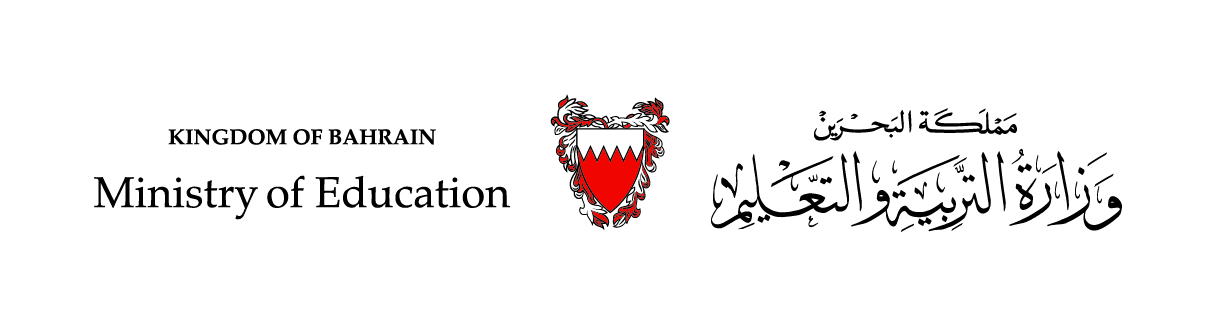 Grade 6 
English 
Family and Friends 
Unit 8 – We were fishing
Lesson 1
words
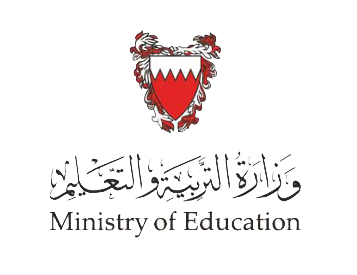 Lesson Objectives  



To identify 8 words for family members.
To use 8 words for family members.
Ministry of Education - 2020
Ministry of Education - 2020
Look at the picture and Learn some new words for family members.
Hello, 
My name is Hala. Let me introduce my family members.
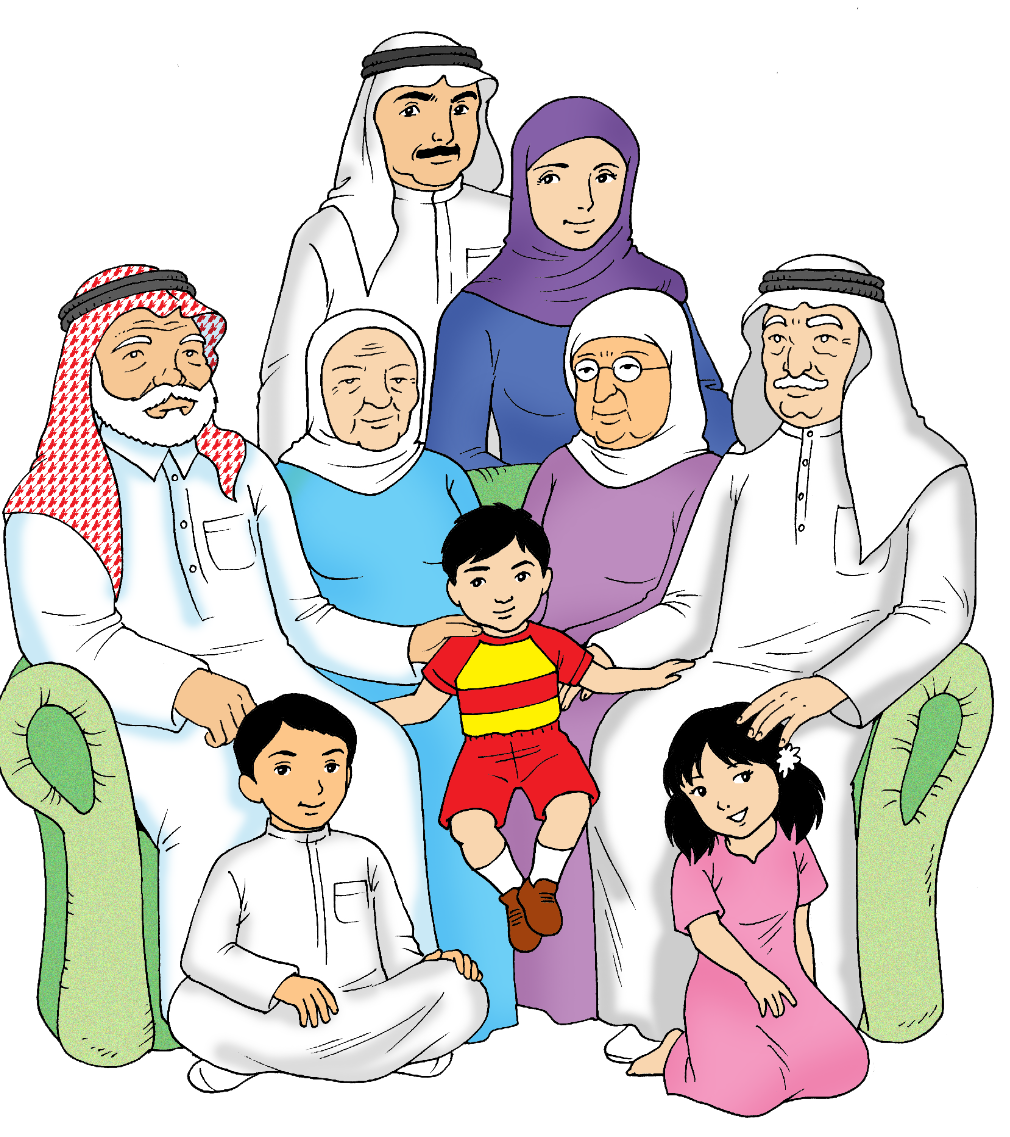 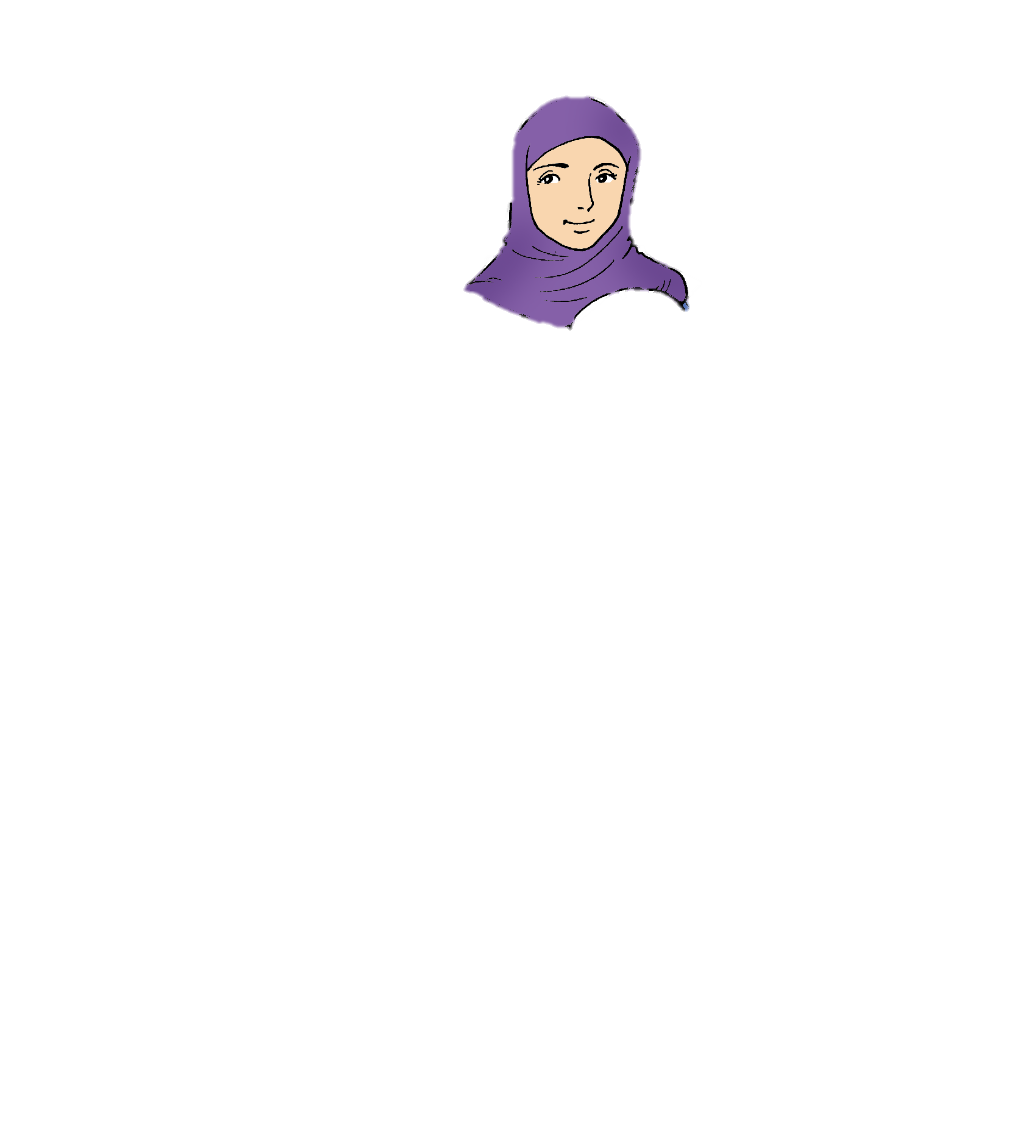 This is my mum.
This is my husband.
This is my son.
This is my father-in- law.
This is my mother-in- law.
This is my daughter.
This is my dad.
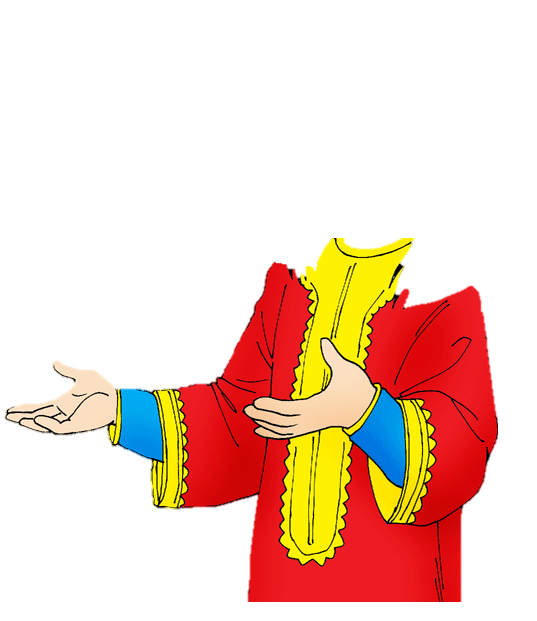 Ministry of Education - 2020
Look at the picture and Learn some new words for family members.
This is my brother’s family
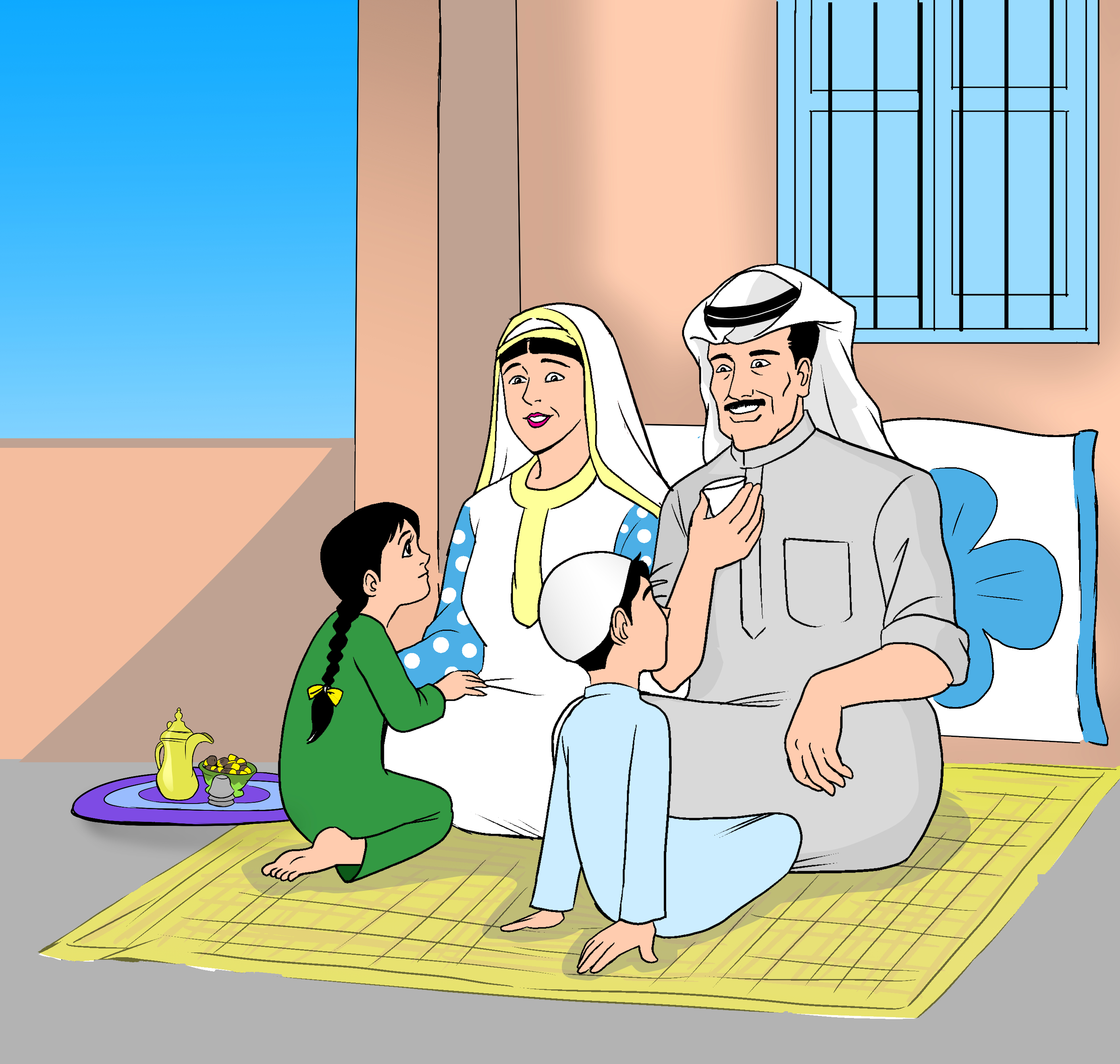 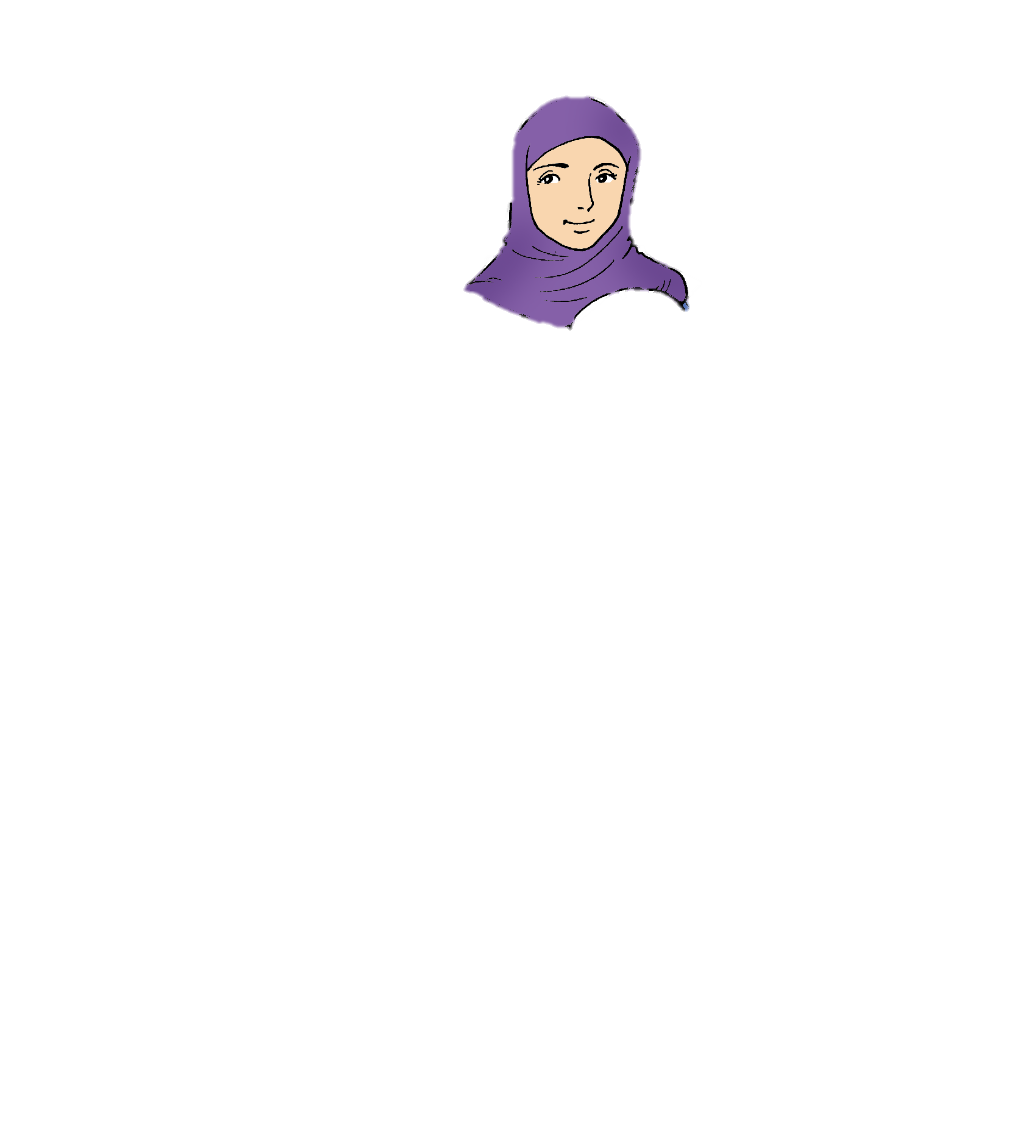 This is my niece.
This is my brother.
This is my nephew.
This is my brother’s wife.
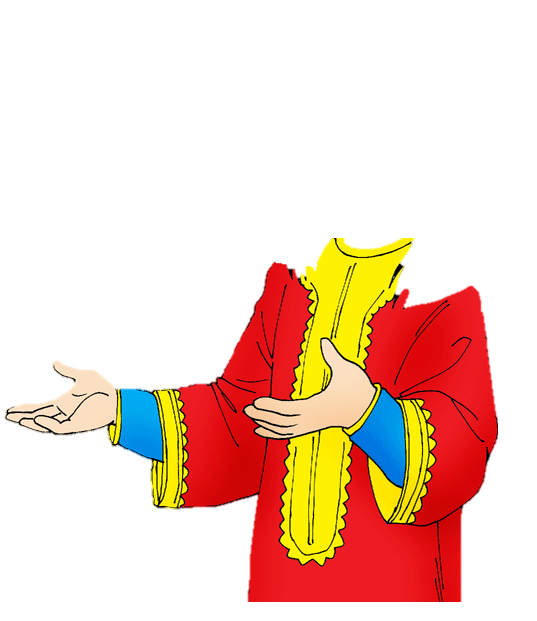 Ministry of Education - 2020
father
father
father-in-law
father-in-law
mother
mother
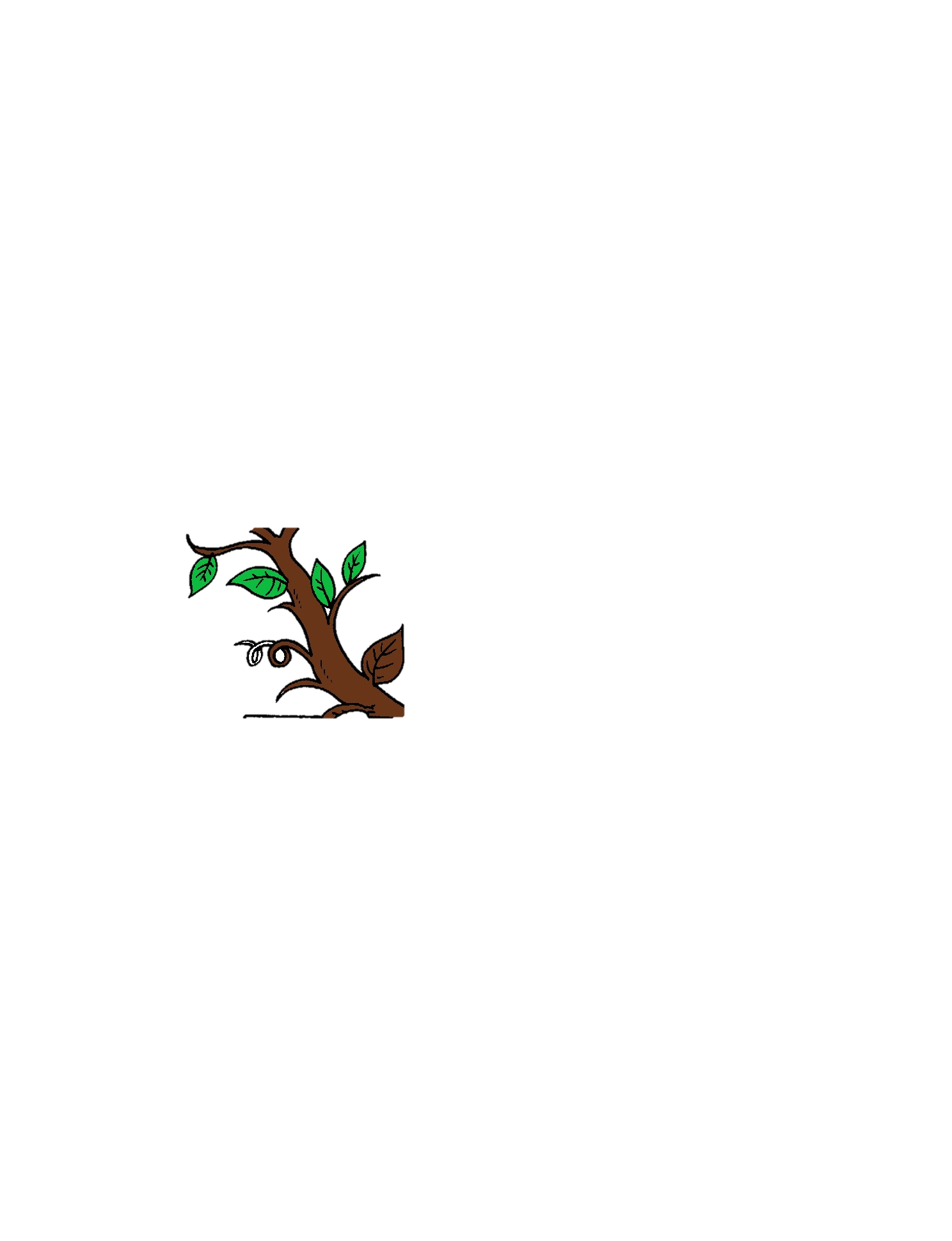 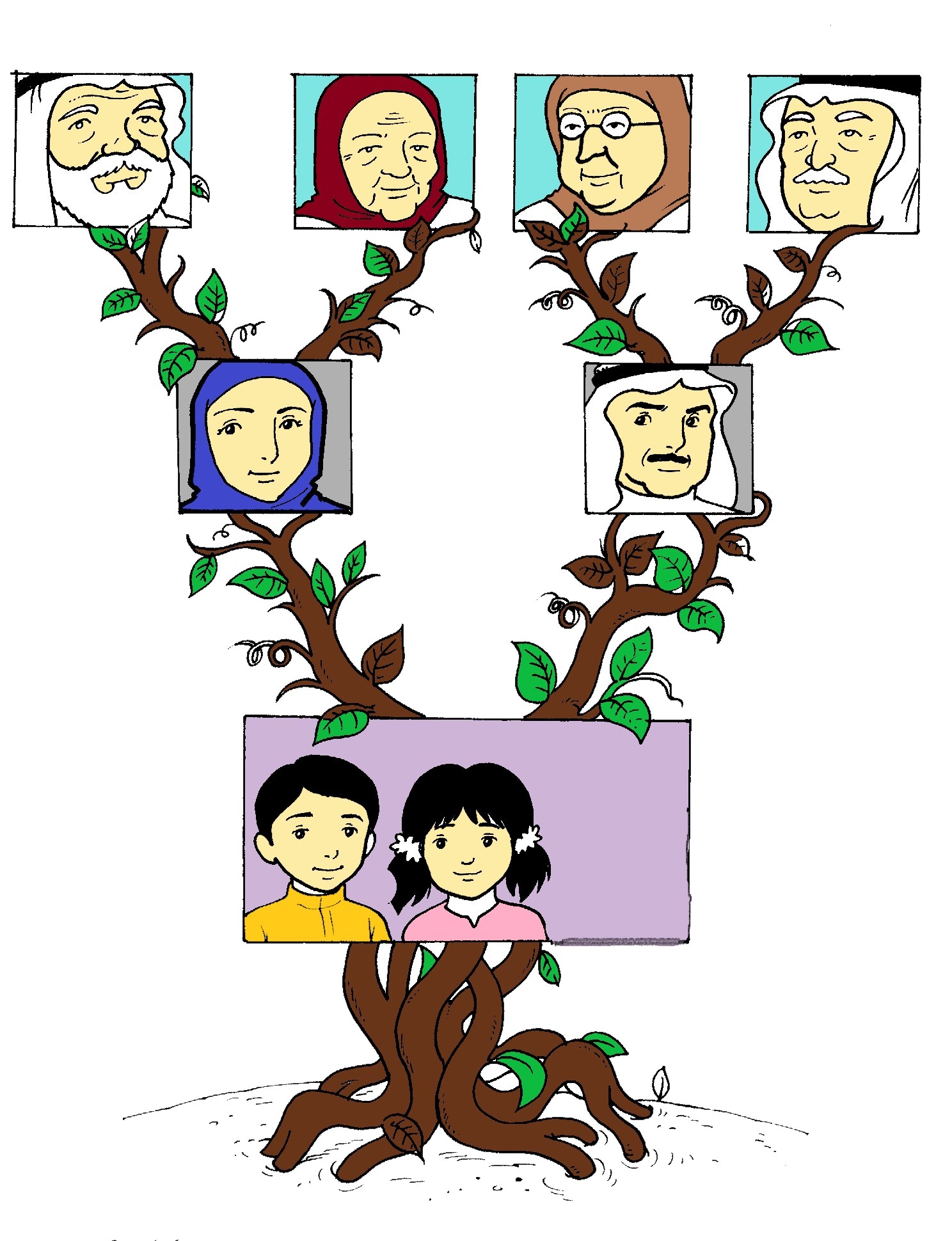 mother-in-law
mother-in- law
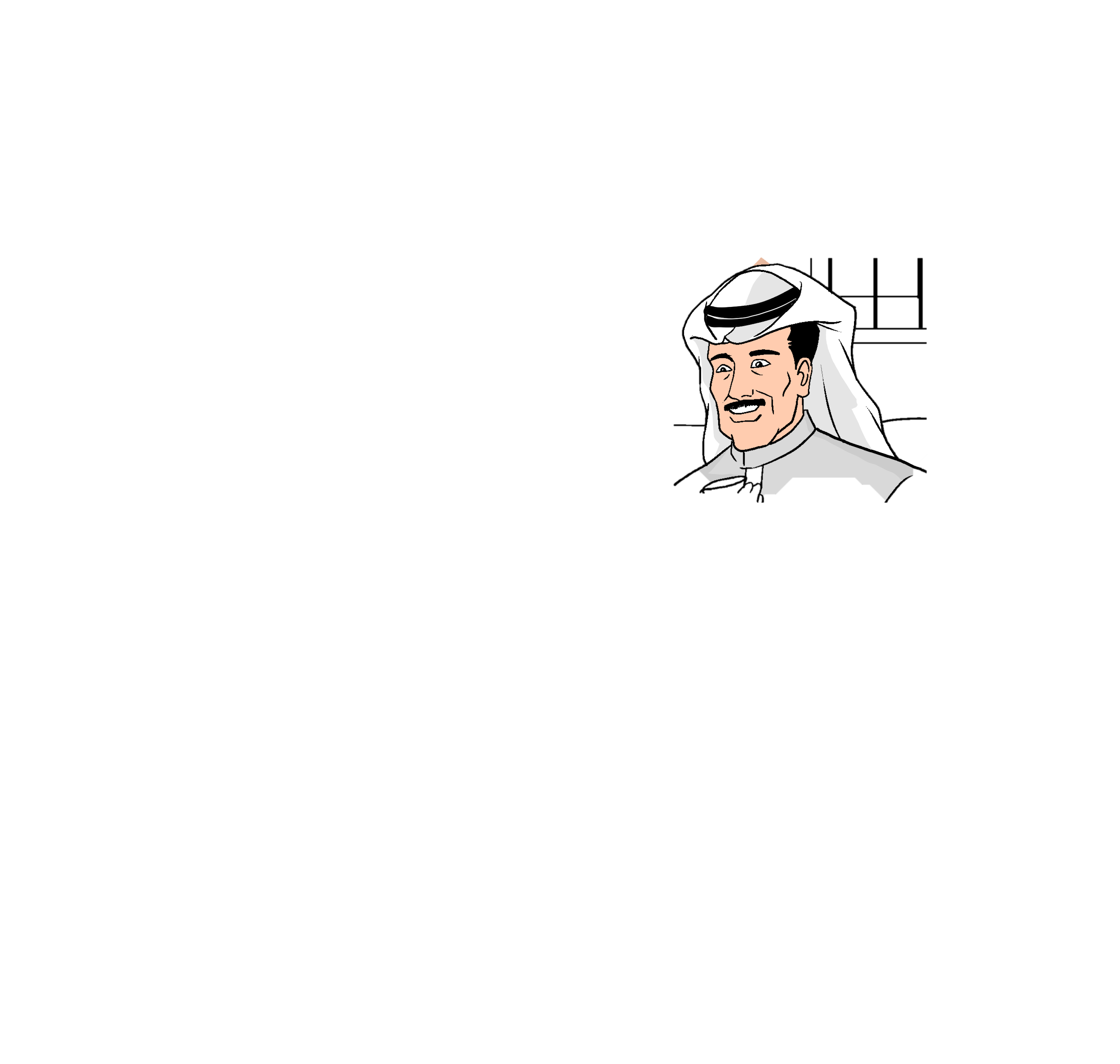 brother
Practice 

This is Hala’s family tree. Look at the pictures and click on the correct word. If the answer is correct, the box color will turn blue.
Hala
brother
husband
husband
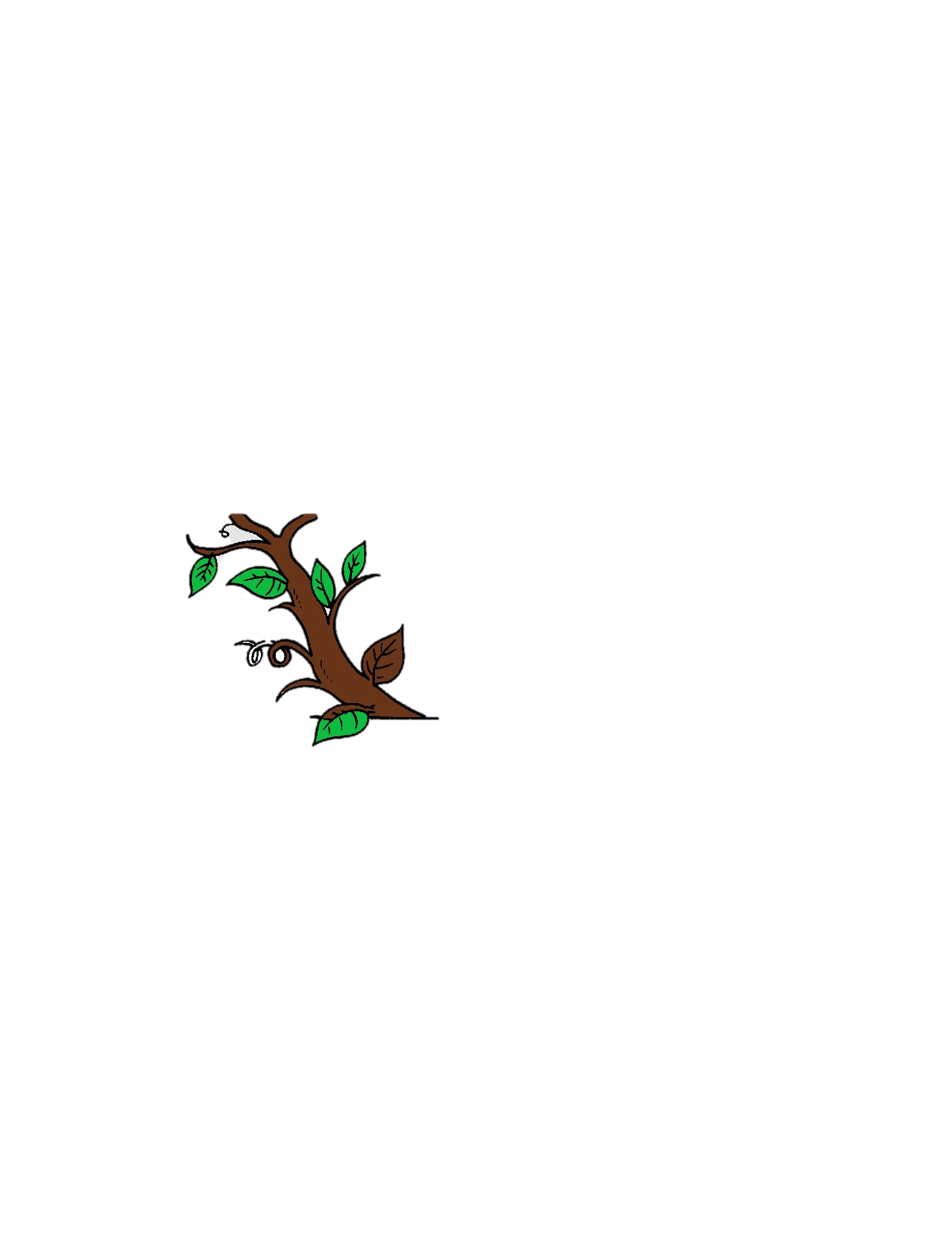 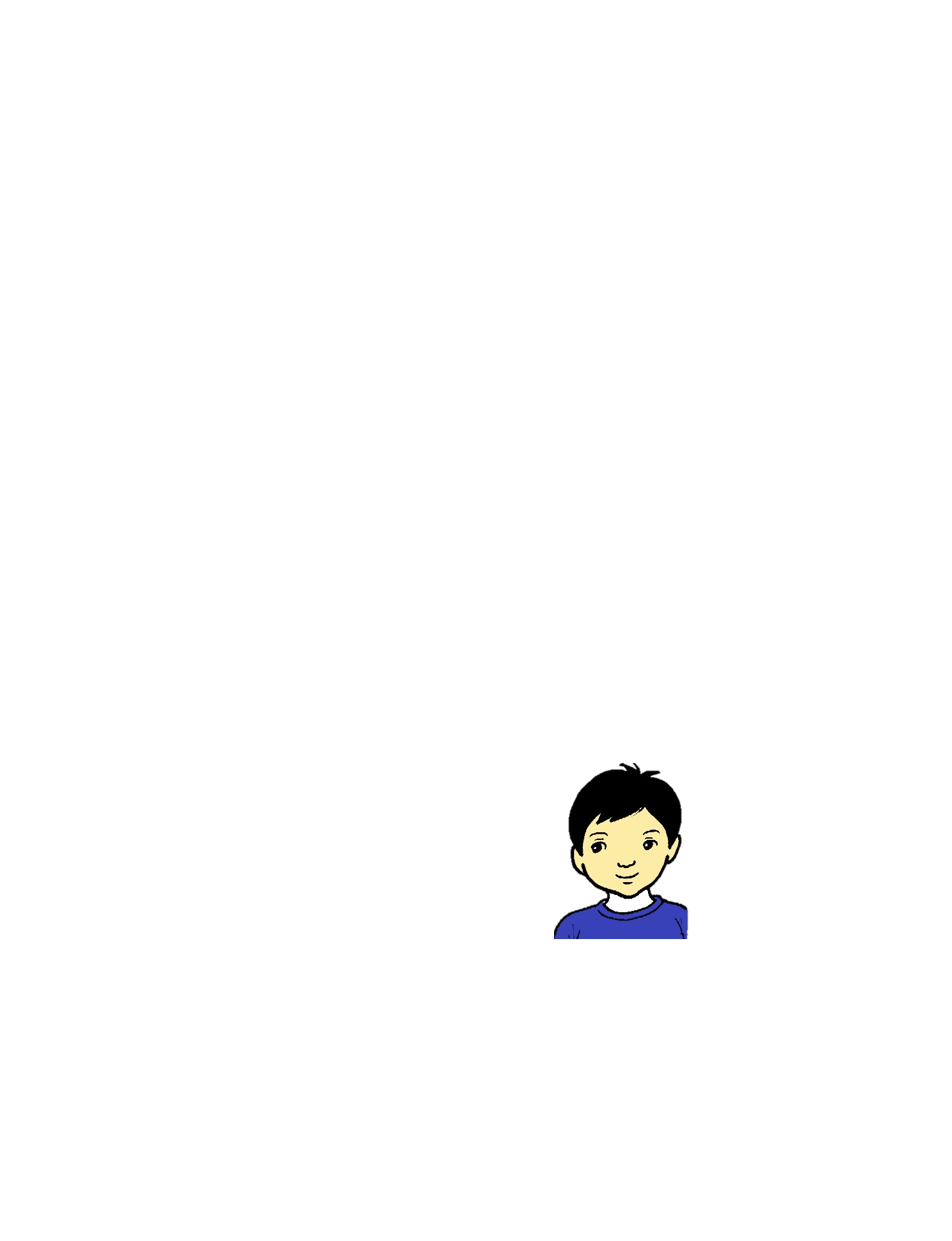 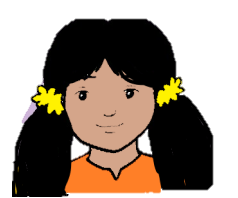 niece
son
niece
son
daughter
nephew
daughter
nephew
Ministry of Education - 2020
Practice
Fill in the blanks using the following words
Father-in-law , mother-in-law ,  son , daughter ,  niece , nephew , wife , husband
Samantha invited her friends to her birthday party. She planned a lot of activities. First, she showed them some photos of her wedding party. She pointed to the groom and said"  this is my _________, his parents are standing next to him, the man is my _____________ and the woman is my____________". Then she pointed to the bride and said, " this is me, his _________ ". Cathy was looking at the photos on the other page, " This girl who’s wearing a fancy dress, is she your sister’s daughter?” She asked. “ Yes, she’s my_________, she looked amazing, and this is her brother. He is my ________________ " , Samantha replied. Samantha's friends were very happy that they shared a lot of good memories.
Ministry of Education - 2020
Self assessment 
Click on each word and check its correct place. Then read the paragraph.
nephew
son
husband
niece
father-in- law
wife
mother-in -law
daughter
Samantha invited her friends to her birthday party. She planned a lot of activities. First, she showed them some photos of her wedding party . She pointed to the groom and said"  this is my _____________, his parents are standing next to him, the man is my _____________ and the woman is my____________". Then she pointed to the bride and said, " this is me, his ______________ ". Cathy was looking at the photos on the other page, " This girl who’s wearing a fancy dress, is she your sister’s daughter?”  She asked. “Yes, she’s my_____________, she looked amazing, and this is her brother , He is my ________________ " , Samantha replied. Samantha's friends were very happy that they shared a lot of good memories.
Ministry of Education - 2020
End of the lesson